Integrating Safety and Security in the EU: Past developments and suggested ways forward
Loris Rossi
Safe and Secure Transport of Radioactive material: the next fifty years of Transport
IAEA,Vienna 17-21 Oct 2011
1
Outline of argument
Simple argument addressing the full life-cycle of RAM not only transport:
Numerous legislations already exist for safety
More will come on line for security
Impact of technological developments such as use of telematics 
Difficult to keep track of all the developments
2
[Speaker Notes: The Framework provided by the UN Model Regulation for the Transport of Dangerous Goods is the core of the legislation on transport of radioactive material (and all classes of dangerous goods) in the EU. This has resulted in European agreements ADR, RID and ADN for international transport as well as a single directive for land transport within the EU. In addition the EU has adopted a range of directives and regulations dealing specifically with several aspects of safety of nuclear and radioactive material.

While the overall safety framework is now well developed and fairly stable, a security framework is evolving, based on the IAEA recommendations. In the EU, several initiatives such as the CBRN action plan and the review of the application of telematics for the transport of dangerous goods will most likely result in more developments coming on stream in the near future. This suggests that an integrated approach would be beneficial to avoid divergent developments and to keep track of new developments in an orderly fashion.]
Proposal for a way forward
Proposal:
A new framework which will put all the elements of safety and security of management of RAM from cradle to final disposal under one single umbrella

Requirements for operators for obtaining a label “Safe and Secure Operator”.
3
[Speaker Notes: An integrated approach for a safe and secure supply chain for radioactive material is proposed. The framework for a supply chain can be built around the extensive corpus of legislation/recommendations and concepts that are already existing (such as the “Known Consignor” in the framework of the EU aviation security or the “Authorised Economic Operator”  in the EU Community Custom Code). This would allow for the need to maintain control of the numerous proposals that are taking place.  Advantages and drawbacks are outlined.

More generally, the development of an integrated safe and secure supply chain would bring clarity and transparency to the overall system of provisions for a safe and secure management of radioactive material.]
I. Past and recent developments on Safety
International Framework
Additional EU Legislations
Potential future developments
Simplification
Telematics
Non legislative development
Association of European Competent Authorities
4
Safety: International  Framework
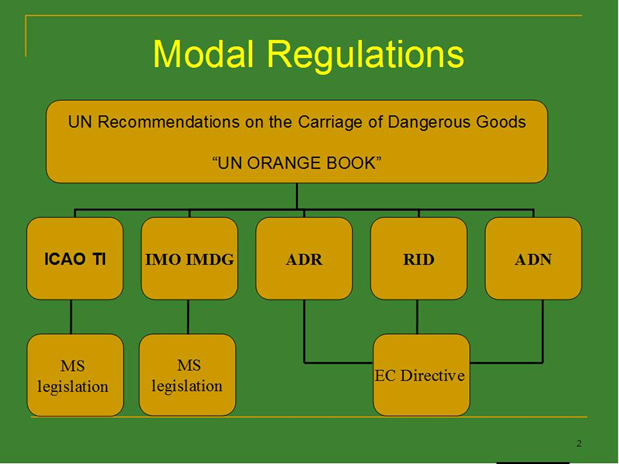 5
[Speaker Notes: The UN Model Regulations for the Carriage of Dangerous Goods (the UN Orange Book), which incorporate the IAEA Regulations for the Safe Transport of 

Radioactive Material TS-R-1,  provide the framework for the legally binding international legislation for all modes of transport of radioactive material (and all classes of dangerous goods). The UN Orange Book is then the basis for the modal regulations (Figs 1 and 2):

•	The Technical Instructions of ICAO for air transport,
•	The IMDG code for maritime transport,  and 
•	The European Agreements ADR, RID and ADN for international transport by road, rail and inland waterways respectively.

A single EU framework directive [1] for all land modes of transport also makes all the international requirements from ADR, RID, and ADN applicable to national transport within the EU. It is the only specific legislation for the safe land transport of radioactive material (RAM) within the EU, although other requirements for the transport of general freight are also applicable, for example registration of carriers using vehicles above 3.5 tonnes.]
Additional EU Legislation
Directive laying down basic safety standards (BSS) for radioprotection incorporating the international BSS from IAEA  
Directive on the control of high-activity sealed sources
Regulation laying down the procedure for shipments of radioactive substances between Member States
6
[Speaker Notes: 1.2.	Additional EU legislation for the control of radioactive material (RAM) 

In addition to the above framework directive, the EU has adopted a range of directives and regulations dealing specifically with the management and control of radioactive and nuclear material:

•	Directive laying down basic safety standards (BSS) for radioprotection [2] incorporating the international BSS from IAEA. This directive requires registration and/or authorisation for the use and transport of radioactive sources under certain conditions.  
•	Directive on the control of high-activity sealed sources [3] requires continual control over the life cycle of sealed sources above a certain level of activity: registration for holders of RAM, markings/identification and follow-up of sealed sources during their complete life cycle, including safe disposal at end of life. 
•	Regulation laying down the procedure for shipments of radioactive substances between Member States [4].
•	Directive establishing the authorisation requirements for transboundary shipments of radioactive waste and spent fuel in and out of the EU [5].
•	Directive on radioactive waste management establishing a framework for the disposal of radioactive waste [6]. 
•	European Council Resolution 2002/C119/05 calls on the Members States to set up detection equipment at critical locations for prevention of radioactive material entering the scrap metal cycle [7]. This system is also useful for detecting illicit trafficking of radioactive material.]
Additional EU Legislation
Directive establishing the authorisation requirements for trans-boundary shipments of radioactive waste and spent fuel in and out of the EU.
Directive on radioactive waste management establishing a framework for the disposal of radioactive waste.
7
Additional EU Legislation
European Council Resolution 2002/C119/05 on setting up detection equipment for prevention of RAM entering the scrap metal cycle. This system is also useful for detecting illicit trafficking of radioactive material.
Other legislation for general freight
8
Possible future legislative developments
EU
Simplification: EU- wide registration for land carriers of RAM

UN-ECE
Development of the use of telematics for transport of Dangerous Goods
9
[Speaker Notes: 1.3.	EU initiatives to simplify legislation 

Given the complexity of the various pieces of legislation applicable to transport as well as the general management of radioactive material, the Commission has carried out several reviews on how to simplify the existing legislation.

•	A codification study to assess the impact of the applicable Community regulatory framework on the duties and obligations of EU Member States and transport operators and to formulate recommendations for codification of the European regulatory framework to improve the conduct and management of radioactive material transport operations [8].
•	A study on a methodology for certification of packages [9] led to the development of a common European Technical Guide on Package Design Safety Reports and its subsequent voluntary adoption within the framework of the Association of European Competent Authorities (CAs). This is now used as a matter of routine and has proved to be of great benefit for applicants [10].
•	An impact assessment study reviewed possible options for harmonisation/simplification of the different pieces of legislation applicable to RAM [11].

In an effort to simplify the different requirements for registration of carriers of RAM in the member states of the EU and taking into account the conclusions of the above impact assessment, the European Commission has recently proposed a single registration for land carriers of RAM valid in all the EU member states [12]. Discussions will start soon in the European Council on the adoption of this proposal.

1.5.	Recent developments in the use of Telematics

Following a number of national and international projects on the use of telematics in the transport of dangerous goods (DGs), the Joint Meeting of ADR/RID/ADN set up a working group (WG) to carry out an exhaustive review of the benefits that the use of telematics could bring to safety and security for the transport of DGs including radioactive material. The WG has been active since 2008.

It has identified a list of safety requirements in ADR/RID/AND where the use of telematics would facilitate the implementation of safety legislation.  Several pilot projects were conducted in a number of Member States [14] (France, Germany, Italy, and Spain). The working group reviewed these pilot projects and concluded that the use of telematics is possible, beneficial and that new technologies and standards are available [15], [16]. 

Expected advantages:

•	More efficient preparation, handling and carriage
•	Simplification of administrative checks
•	Reductions in number of incidents/accidents
•	Improvement in safety for emergency services 
•	Reductions in theft and misuse, increased security.

There are several options for the use of telematics in the transport of DGs. According to their increasing level of complexity, these are:  

•	Availability or transmission of transport documents in electronic form. This is already foreseen by ADR/RID (Chap 5.4) and should pose neither a technical nor a legislative problem.
•	Approach and transit through tunnels: tunnel safety authorities would welcome information on the safety status of vehicles and on their content during the approach and transit through a tunnel. 
•	Accident preventions or mitigation based on a vehicle being fitted with transmission devices able to indicate if it is involved in an accident and its location. This would provide for faster and more efficient emergency responses. 
•	Geofencing, including restricting vehicles to nominated routes and/or preventing vehicles from using certain routes or from entering specific areas. Although technically feasible, there needs to be more evaluation of the cost-benefit analysis of this option.
•	Tracking and tracing of DGs packages and/or vehicles. This is a recommendation in chapter 1.10 of ADR for monitoring High Consequence Dangerous Goods (HCDG) if the system is already fitted and available.

All these options need careful evaluation of the benefits, costs and drawbacks. The WG of the joint meeting of ADR/RID/ADN is reviewing all these options. Conclusions can already be drawn from the review on telematics for transport of DGs:

•	Technology is available.
•	Regarding the issue of telematics for DGs, this must be discussed at the international level.
•	It is essential to have coordination between different organisations/institutions.
•	Requirements must be implemented into international regulations.

A key concern is the cost of setting up an infrastructure for the transmission and centralisation of the data at the national or regional level. In future meetings, the WG will further examine more specific security implications such as geofencing and considerations of traffic control.]
Options for telematics
Availability or transmission of transport documents in electronic form. ADR/RID (Chap 5.4).
Approach and transit through tunnels. 
Accident preventions or mitigation. 
Geofencing, 
Tracking and tracing of DGs packages and/or vehicles Chapter 1.10 of ADR for (HCDG).
10
Non legislative development
Association of European Competent Authorities

Extension to neighbouring countries
Links with third countries (outside European area)
In line with developments of networks for transport in IAEA.
Initially only safety concerns but
Might need to look also in the future at other developments in telematics, CBRN and security.
11
[Speaker Notes: 1.4.	The Association of European Competent Authorities

The developments detailed above concern the legislative framework, but one of the significant developments of the last years (since 2008) has been the creation by the Competent Authorities of the EU Member States of a voluntary and informal association (the Association of European Competent Authorities for the Safe Transport of Radioactive Material [13]), whose main objectives are: 

•	to pool together the efforts of all its members to achieve a practical and harmonised interpretation and implementation of the legislation on TRAM and 
•	to increase and improve cooperation in all aspects under the responsibility of the national competent authorities in the EU, extending also to involve some neighbouring European countries. 

This voluntary agreement has proved very successful and is in fact in line with the provisions of the Lisbon Treaty for deepening cooperation between EU Member States on topical and technical issues. In addition, other CAs outside of the EU (Norway and Switzerland) are participating and discussions are in progress for establishing further links with other states outside EU. This approach is also in line with the development by the IAEA of regional networks for transport of RAM.

The Association has introduced a common document for the package design safety reports [10] and is developing a common approach for verification of compliance with the legislation.

The Association was created initially with the aim of promoting cooperation on safety issues but in the future it might also find it necessary to examine the implications of the new proposals on safety and security now being developed, for example by the Joint Meeting of ADR/RID/ADN on telematics, or the recommendations resulting from the EU CBRN action plan.]
II. Past and recent developments on Security
International recommendations

Use of Telematics

EU CBRN Action Plan
12
Security framework
Convention on Physical Protection
Safeguards system and Dual-use items

UN Orange book >> ADR/RID/AND
IAEA developments:
Code of Conduct for Safety and Security of radioactive sources and associated guidance
Guidelines for security of RAM during transport
13
Security
Telematics
Geofencing. 
Tracking and tracing of DGs packages and/or vehicles (Chapter 1.10 of ADR for HCDG).
Technology is available
Discussion/Coordination/implementation at international level.
Central collection of data?
14
Security
EU CBRN action plan
To identify gaps and requirements in security 
To propose further actions in coordination with various agencies responsible for security in the EU member States
15
III. Proposal for a way forward
Need to keep track of all developments in different areas affecting RAM (not only in Transport)
Framework umbrella for all legislation for safe and secure management and control of RAM
Facilitation for operators with “Safe and Secure” label
16
Items for a Framework Umbrella
Identification of material prior to dispatching from manufacturer (i.e. taking into account the provisions of sealed sources directive); 
Distribution to end users inside EU and outside EU (import export of sources, shipment directive)
Traceability and tracking (telematics)
17
[Speaker Notes: 3.3.	General chapters for a supply chain approachfor RAM

The core of a legislative framework for a supply chain approach already exists. It is proposed to divide the framework directive into several different chapters. Each of these would address one aspect of the life cycle of RAM. For example, the points to consider are:

•	Identification of material prior to dispatching from manufacturer (i.e. taking into account the provisions of sealed sources directive [3]); 
•	Distribution to end users inside EU and outside EU (import export of sources, shipment directive [4],[5])
•	Traceability and tracking (telematics [14],[15],[16])
•	Transport safety and security (ADR/RID/ADN)
•	Storage at departure point from manufacturer, during transit and storage at end-users.
•	End of life disposal (directives on sources [3],waste management [6])
•	Financial implications. 

Then these chapters could refer to existing specific legislations in the same way that the transport directive on land transport makes references to ADR/RID/ADN. New requirements do not need to be developed immediately. Future amendments could be made at a later stage if some inconsistencies come to light after a comprehensive review of all the related pieces of legislation or if new developments are needed to fill in the gaps. This approach could bring more transparency to a rather complex web of legislations and recommendations and guidance]
Items for a Framework Umbrella (cont’d)
Transport safety and security (ADR/RID/ADN)
Storage at departure point from manufacturer, during transit and storage at end-users.
End of life disposal (directives on sources waste management )
Financial implications.
18
Facilitation for Safe and Secure operator
Requirements for operators based on for example “Known Consignor” or “Authorised Economic Operator” to facilitate implementation and compliance
19
Advantages
Standardisation offers regulators and operating companies alike a clear picture of what must be achieved to meet rules and requirements and gain operating licences.

A transparent graded hierarchy of licenced operators would offer a simplified and manageable solution to effective oversight.

Focuses the efforts of limited regulators and control mechanisms (that is relatively small inspectorates) and improves ability to respond where most needed, reducing the burden of idiosyncratic national legislations.

Secure operators will enjoy advantages with regards to fast track treatment and commercial benefits
20
[Speaker Notes: 3.4.1.	Advantages

•	Standardisation offers regulators and operating companies alike a clear picture of what must be achieved to meet rules and requirements and gain operating licences.
•	A transparent graded hierarchy of licenced operators would offer a simplified and manageable solution to effective oversight.
•	This focuses the efforts of limited regulators and control mechanisms (that is relatively small inspectorates) and improves ability to respond where most needed, reducing the burden of idiosyncratic national legislations.
•	Secure operators will enjoy advantages with regards to fast track treatment and commercial benefits.]
Dis-advantages
The system currently in place is often idiosyncratic in both national and sectoral dimensions, which implies an overhaul would be necessary to achieve agreements on common standards.
Devolving risks control through licenced operators could lead to the targeted penetration of the supply chain by terrorists or criminals.
Too many hurdles and administrative burdens could lead to an increase in the number of denials or delays in the shipments of RAM.
21
[Speaker Notes: 3.4.2.	Drawbacks

•	The system currently in place is often idiosyncratic in both national and sectoral dimensions, which implies an overhaul would be necessary to achieve agreements on common standards.
•	Devolving risks control through licenced operators could lead to the targeted penetration of the supply chain by terrorists or criminals.
•	Too many hurdles and administrative burdens could lead to an increase in the number of denials or delays in the shipments of RAM.]
Conclusion
Ambitious and not an easy project
Could bring clarity and facilitate implementation and compliance
Chances of success?

THANK  YOU FOR YOUR ATTENTION
22